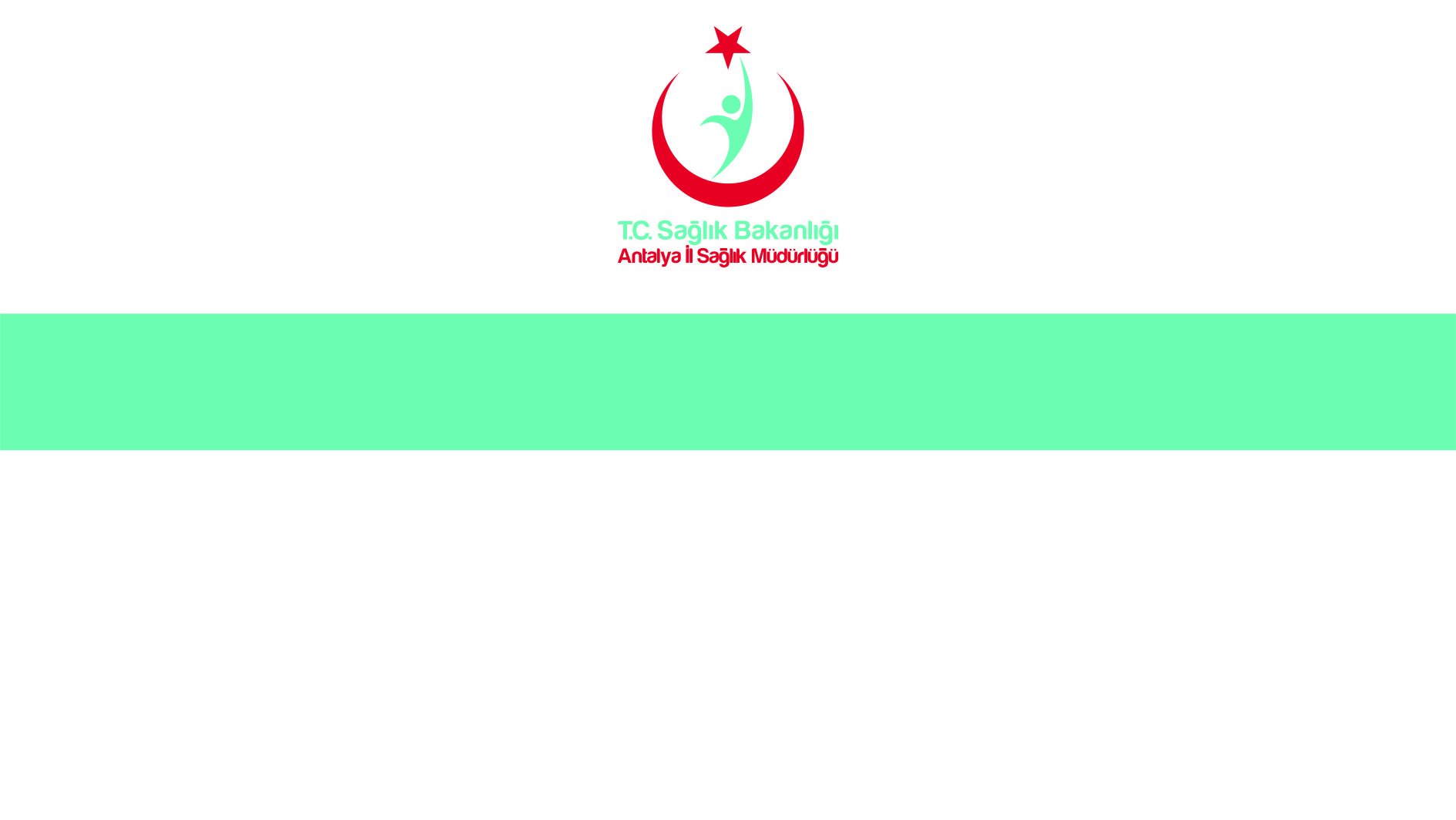 2023 YILI
SAĞLIK İŞ GÜCÜ HEDEFLERİ VE SAĞLIK EĞİTİMİ

                                                                
                      
                                                                 Adem ÖZER
                                                    Araştırma Ve sağlığın Geliştirilmesi Şube Müdürlüğü
SAĞLIK İŞ GÜCÜ HEDEFLERİ VE SAĞLIK EĞİTİMİ
Bakanlığımızın sağlık insan insan gücü planlaması kapsamındaki çalışmalarının bir bölümüne ait sonuçları içeren bu kitapta; sağlık mesleklerine ilişkin 2023 yılı ihtiyaçları belirlenmiş, eğitimdeki mevcut durumdan yola çıkarak arz projeksiyonları yapılmış, arz-ihtiyaç projeksiyonları karşılaştırılarak eğitim gereksinimine yönelik öneriler geliştirilmiştir.
SAĞLIK İŞ GÜCÜ HEDEFLERİ VE SAĞLIK EĞİTİMİ
Bu çalışmanın amacı , sağlık hizmetlerindeki iş gücü ihtiyacının belirlenmesinin yanı sıra gelecekte arz-ihtiyaç dengesinin mümkün olan en iyi durumda olabilmesi için öneriler getirmektir.
Bakanlığımızın 2023 yılı iş gücü hedefleri ile eğitimdeki mevcut durumun devamı halinde oluşacak arzı karşılaştıran bu raporun 17 sağlık mesleğini içeren ilk sürümü Ağustos 2012 ‘de hazırlanmıştır.
SAĞLIK İŞ GÜCÜ HEDEFLERİ VE SAĞLIK EĞİTİMİ
Daha sonra kapsam genişletilerek 6225 sayılı kanunda tanımlanan tüm meslekleri de içerecek şekilde tekrar düzenlenerek ikinci sürüm olarak Nisan 2013’de 6514 sayılı kanunla tanımlanan meslekleri ve diğer mesleklerdeki son gelişmeleri de içeren üçüncü versiyonu ise Haziran 2014’de tamamlanmıştır.
SAĞLIK İŞ GÜCÜ HEDEFLERİ VE SAĞLIK EĞİTİMİ
Yapılan çalışmalar , eğitimdeki mevcut durumun devamı halinde oluşacak arzın bazı meslek gruplarında hedefin üzerinde, bazılarında altında olduğunu; bazı mesleklerde bir denge varken bazılarında ise çok büyük farkların bulunduğunu göstermektedir.
SAĞLIK İŞ GÜCÜ HEDEFLERİ VE SAĞLIK EĞİTİMİ
Örneğin, okulların mevcut kontenjanlarının ve öğrenci alım sayılarının devamı halinde ağız ve diş sağlığı teknikerliği mesleğindeki arz, ihtiyacın yarısını karşılarken, laboratuar teknisyenliği ve teknikerliğin de arz , ihtiyacın yaklaşık 2,5 katı kadar  olacaktır.
2023 hedefleri ile mevcut eğitimin devamında oluşacak arzın karşılaştırılması
SAĞLIK İŞ GÜCÜ HEDEFLERİ VE SAĞLIK EĞİTİMİ
2023 yılı nüfusu 84 milyon civarında olacaktır.


Kaba doğum hızında azda olsa kademeli bir azalma olacaktır.


Nüfus artış hızı, yaklaşık %1,2 civarında kalacaktır.


Gayri safi yurt içi hasıladaki büyüme yıllık %4 civarında 
     olacaktır.
SAĞLIK İŞ GÜCÜ HEDEFLERİ VE SAĞLIK EĞİTİMİ
Mevcut hastalık partnerleri devam etmekle birlikte, yaşlı nüfusun ve doğumda beklenen yaşam süresinin artmasıyla paralel olarak kronik hastalıklar ve geriatrik hastalıklar artacaktır.

2023 yılında mevcut hastane sayısında büyük bir değişme  olmamakla birlikte 10.000 kişiye düşen hastane yatağı sayısı  29 - 31 civarında olacaktır.
SAĞLIK İŞ GÜCÜ HEDEFLERİ VE SAĞLIK EĞİTİMİ
2023 yılı için hedef konulmamış bazı meslek grupları daha sonra aynı metodoloji ile çalışarak 2023 yılı için hedef belirlenmiş, bu yayın olmasına rağmen daha sonra ciddi değişiklikler yaşanan meslek grupları içince (Örneğin ; Eczacılık mesleği ile ilgili yasal düzenlemeler değişmiştir)hedef revizyonu yapılmıştır.Metodoloji ile ilgili başka bilgiler ayrıca meslek başlıkları altında da yer almaktadır.
SAĞLIK İŞ GÜCÜ HEDEFLERİ VE SAĞLIK EĞİTİMİ
Bu raporlarda yer alan mesleklerde ilgi okullara (Sağlık Meslek Liseleri dahil) alınan ve halen eğitimde olan öğrenci sayıları ve mevcut iş gücü düzeyi de dikkate alınarak  sadece Sağlık Bakanlığının değil tüm sağlık sektörünün ihtiyaçlarını göz önüne almaktadır.
SAĞLIK İŞ GÜCÜ HEDEFLERİ VE SAĞLIK EĞİTİMİ
ACİL TIP TEKNİKERLİĞİ 
    Acil Tıp Teknisyenliği/Teknikerliği mesleği 21 Haziran 2005 tarih ce 5371 Sayılı Kanunla değişik 11 Nisan 1928 tarih ve 1219 sayılı kanunda ;
TANIM 
“ Acil tıbbi yardım ve bakım ile sınırlı kalmak ve Sağlık Bakanlığınca çıkarılacak yönetmeliğinde belirtilmek kaydıyla acil tıp teknikerleri ile acil tıp teknisyenleri hastaya müdahale edebilir, bu hususta lazım gelen iş ve işlemleri yapabilirler. Hastane öncesi acil tıbbi  yardım veren personel özel tip kıyafet giyer”
SAĞLIK İŞ GÜCÜ HEDEFLERİ VE SAĞLIK EĞİTİMİ
MEVCUT İŞ GÜCÜ DÜZEYİ 

Türkiye’de 15 Mart 2014 verilerine göre (3) acil tıp teknikeri sayısı 4.800’dür.Bir başka deyişle 1.000 kişiye düşen acil tıp teknikeri sayısı 0,06’dır.İstihdamın 79’u SB,%19,5’i özel sektör ve %1,5’i de üniversitelerdedir.
SAĞLIK İŞ GÜCÜ HEDEFLERİ VE SAĞLIK EĞİTİMİ
AĞIZ VE DİŞ SAĞLIĞI TEKNİKERLİĞİ
    
          2023 Yılı İçin Gücü Düzeyi Hedefleri :

Ağız ve diş sağlığı teknikeri konusunda ilgili birimlerle ve karar vericilerle yapılan istişareler sonucunda en uygun şartlarda hizmet verilebilmesi için bireysel muayenehanelerde 1 dİş hekimi için 1 ağız diş sağlığı teknikeri , diğer kuruluşlarda ise 3 diş hekimi için 1 ağız ve diş sağlığı teknikeri olmasının en uygun olacağı düşünülmüştür.2023 yılı için ağız ve diş sağlığı teknikeri hedefi yaklaşık 20.000’dir.Bu durumda 1000 kişiye düşen ağız ve diş sağlığı teknikeri 0,23 olmaktadır.
SAĞLIK İŞ GÜCÜ HEDEFLERİ VE SAĞLIK EĞİTİMİ
AMELİYATHANE TEKNİKERLİĞİ 
                                    Mevcut İş Gücü Düzeyi; 
Türkiye’de 15 Mart 2014 verilerine göre (3) aktif çalışan ameliyathane 
teknikeri sayısı 411 ‘dir.Bir başka deyişle 1000 kişiye düşen ameliyathane 
teknikeri sayısı 0,005 ‘dir. Türkiye ‘deki ameliyathane teknikeri istihdamının 
%18’i SB’de , %43’ü üniversitelerde , %39’u da özel sektördedir.
SAĞLIK İŞ GÜCÜ HEDEFLERİ VE SAĞLIK EĞİTİMİ
ANESTEZİ TEKNİSYENLİĞİ/ TEKNİKERLİĞİ

Mevcut İş Gücü Düzeyi 
   Türkiye ‘de 15 Mart 2014 verilerine göre (3) aktif	çalışan anestezi  teknisyeni / teknikeri sayısı 9.287 ‘dir. Bir başka deyişle 1000 kişiye düşen anestezi teknisyeni/teknikeri sayısı 0,12 ‘dir. Türkiye ‘deki anestezi teknisyeni/teknikeri istihdamının %64’i SB’de , %29,5’u özel sektörde, , %39’u da üniversitelerdedir.
SAĞLIK İŞ GÜCÜ HEDEFLERİ VE SAĞLIK EĞİTİMİ
DİŞ PROTEZ TEKNİSYENLİĞİ / TEKNİKERLİĞİ

Mevcut İş Gücü Düzeyi 
Türkiye’de 15 Mart 2014 verilerine göre (3) Diş protez teknisyeni /teknikeri
sayısı 3.926 ‘dır. Bir başka deyişle 1000 kişiye düşen 
Diş protez teknisyeni/teknikeri sayısı 0,05 ‘dir. Türkiye ‘deki Diş protez 
teknisyeni/teknikeri istihdamının %62’si özel sektörde , %34’ü SB’de  ve  
%4’ü da üniversitelerdedir.
SAĞLIK İŞ GÜCÜ HEDEFLERİ VE SAĞLIK EĞİTİMİ
DİŞ TABİPLİĞİ 
                           

                                     Mevcut İş Gücü Düzeyi; 
           
          Türkiye’de 15 Mart 2014 verilerine göre (3) Diş tabip Sayısı 21.268 ‘dir. Bir başka deyişle 1000 kişiye düşen Diş tabip Sayısı  sayısı 0,28 ‘dir. Bu konuda DSÖ Avrupa Bölgesi ortalaması 0,49; AB ortalaması ise 0,66’dır(10).Türkiye’de Diş Tabibi istihdamının %62’si özel sektörde , %34’ü SB’de ve %4’ü üniversitelerde dir.
SAĞLIK İŞ GÜCÜ HEDEFLERİ VE SAĞLIK EĞİTİMİ
2023 yılı için hedeflenen 38.000 diş tabibinin 16.500 kadarının özel sektörde olacağı tahmin edilmektedir.2023 yılı belirlenen 38.000 hedefine  göre diş hekimliği fakültelerinin alması gereken öğrenci sayıları SHGM tarafından projekte edilmiştir.
 
           SONUÇ :
Diş Hekimliği fakültelerindeki öğrenci alımının mevcut haliyle devam etmesi durumunda 2023 hedefine göre yaklaşık 6.000 diş tabibi fazla yetiştirilmiş olacaktır.
SAĞLIK İŞ GÜCÜ HEDEFLERİ VE SAĞLIK EĞİTİMİ
DİYALİZ TEKNİKERLİĞİ  :
                            
 
Mevcut İş Gücü Düzeyi;
    Diyaliz Sertifikası ile çalışan 3.950 kişi (4.650 sertifikalının %85’i aktiftir)
daha bulunmaktadır.Bunlar da dahil edildiğinde 1000 kişiye düşen diyaliz 
teknikeri sayısı 0,05 olmaktadır.Eğitim projeksiyonları yapılırken mevcu 
diyaliz teknikeri sayısı 4.350 olarak alınmıştır.
SAĞLIK İŞ GÜCÜ HEDEFLERİ VE SAĞLIK EĞİTİMİ
HEMŞİRELİK

Mevcut İş Gücü Düzeyi ; 

              Türkiye’de 15 Mart 2014 verilerine göre (3) aktif çalışan Hemşire  Sayısı (Toplum sağlığı 
teknisyeni dahil)152.254‘dür. Bir başka deyişle 1000 kişiye düşen hemşire sayısı 1,96 ‘dır. Bu 
konuda DSÖ Avrupa Bölgesi ortalaması 8,12; AB ortalaması ise 8,23’dür(10).Türkiye’deki hemşire 
istihdamının %15,5’i özel sektörde , %70,2’si SB’de ve %14,3’ü üniversitelerdedir.
SAĞLIK İŞ GÜCÜ HEDEFLERİ VE SAĞLIK EĞİTİMİ
SAĞLIK İŞ GÜCÜ HEDEFLERİ VE SAĞLIK EĞİTİMİ
2023 Yılı İçin Gücü Düzeyi Hedefleri ;

Sağlık Bakanlığı Sağlıkta İnsan Kaynakları 2023 vizyonuna göre (1) 2023 Hemşire ihtiyacı yaklaşık 315.000 olarak belirlenmiştir.Bu durumda 2023 yılında 1000 kişiye düşen hemşire sayısı 3,7 olmaktadır.2023 yılı için hedeflenen 315.000 hemşirenin yaklaşık 50.000’nin özel sektörde olacağı yine 315.000 hemşirenin 35.000 kadarının birinci basamakta diğerlerinin hastanelerde istihdam edileceği tahmin edilmektedir.
SAĞLIK İŞ GÜCÜ HEDEFLERİ VE SAĞLIK EĞİTİMİ
SONUÇ  :

Hemşirelik bölümlerinin mevcut durumdaki öğrenci alımlarının devam 
etmesi durumunda 2023 yılında ,bu yıl için belirlenmiş hedeften yaklaşık 
olarak 6.000 daha fazla hemşire  yetiştirilmiş olunacaktır.
SAĞLIK İŞ GÜCÜ HEDEFLERİ VE SAĞLIK EĞİTİMİ
TABİPLİK 

                                   Mevcut İş Gücü Düzeyi ;

        Türkiye’de 15 Mart 2014 verilerine göre  aktif çalışan Tabip   Sayısı 128.181‘dir. Bir başka deyişle 1000 kişiye düşen tabip sayısı 1,65 ‘dir. 
        Bu konuda DSÖ Avrupa Bölgesi Ortalaması 3,33; AB ortalaması ise 3,36’dır(19).Türkiye’deki tabip istihdamının %20,6’sı özel sektörde , %57,1’i  SB’de ve %22,3’ü üniversitelerde dir.
SAĞLIK İŞ GÜCÜ HEDEFLERİ VE SAĞLIK EĞİTİMİ
SAĞLIK İŞ GÜCÜ HEDEFLERİ VE SAĞLIK EĞİTİMİ
Meslek Eğitimi

Türkiye’de Tabip eğitimi 6 yıllık lisans düzeyinde eğitim veren tıp fakültelerinde yürütülmektedir.2012-2013 öğretim yılında mevcut bölüm sayısı 76,bu bölümlere yeni kayıt  yapılanöğrenci sayısı 10.009, halen eğitimdeki toplam öğrenci sayısı ise 50.733’dür.
SAĞLIK İŞ GÜCÜ HEDEFLERİ VE SAĞLIK EĞİTİMİ
2023 Yılı İçin İş Gücü Düzeyi Hedefleri ;

Sağlık Bakanlığı Sağlıkta İnsan Kaynakları 2023 vizyonuna göre (1) 2023 
yılı tabip ihtiyacı yaklaşık 200.000 olarak belirlenmiştir.Bu durumda 2023 
yılında 1000 kişiye düşen tabip sayısı 2,37 olmaktadır.
SAĞLIK İŞ GÜCÜ HEDEFLERİ VE SAĞLIK EĞİTİMİ
SAĞLIK İŞ GÜCÜ HEDEFLERİ VE SAĞLIK EĞİTİMİ
2023 için hedeflenen 200.000 tabibin yaklaşık 50.000 kadarının aile hekimliği uygulamasındaki aile hekimleri , 38.000 kadarını ise Özel Sektördeki Tabibler olacağı tahmin edilmektedir.Yine 200.000 tabibin 53.000 kadarının 1.basamakta olacağı 110.000 uzman tabib ve 25.000 kadar da uzmanlık eğitimine devam eden tabip olacağı beklenmektedir.
2023 yılı için belirlenen 200.000 hedefine göre tıp fakültelerinin alması gereken öğrenci sayıları SHGM tarafından projekte edilmiştir.Nüfus artış hızı da dikkate alınarak hedef yıldaki 1000 kişiye düşen personel sayısının sonraki yıllarda sabit kalması için gereken yıllık yeni öğrenci sayısı ise 5.215 bulunmuştur.
SAĞLIK İŞ GÜCÜ HEDEFLERİ VE SAĞLIK EĞİTİMİ
SAĞLIK İŞ GÜCÜ HEDEFLERİ VE SAĞLIK EĞİTİMİ
SONUÇ  :

Tıp Fakültelerindeki mevcut öğrenci alımının devamında oluşacak tabip sayısı ile 2023 hedefine göre ayarlanmış öğrenci alımı olması durumunda oluşacak tabip sayısı arasında yaklaşık 5000 fark bulunmaktadır.
SAĞLIK İŞ GÜCÜ HEDEFLERİ VE SAĞLIK EĞİTİMİ
GENEL SONUÇLAR ;

Yapılan bu çalışmada sağlık meslekleri ile ilgili 2023 yılına yönelik ihtiyaçlar belirlenmiş , mevcut öğrenci sayıları ve okul kontenjanları ile karşılaştırılarak 2023 yılında arz ve ihtiyaç dengesinin nasıl olacğı ortaya konulmuştur.
İMZA YETKİLERİ YÖNERGESİ
GÜZEL BİR YAŞAM DİLEĞİYLE…
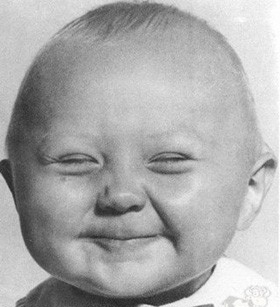 GÜLÜMSEYİN
TEŞEKKÜRLER